Figure 9. (A) The structure of the ‘what’ and ‘where’ task (from Rao et al., 1987). From left to right: ...
Cereb Cortex, Volume 13, Issue 11, November 2003, Pages 1139–1150, https://doi.org/10.1093/cercor/bhg103
The content of this slide may be subject to copyright: please see the slide notes for details.
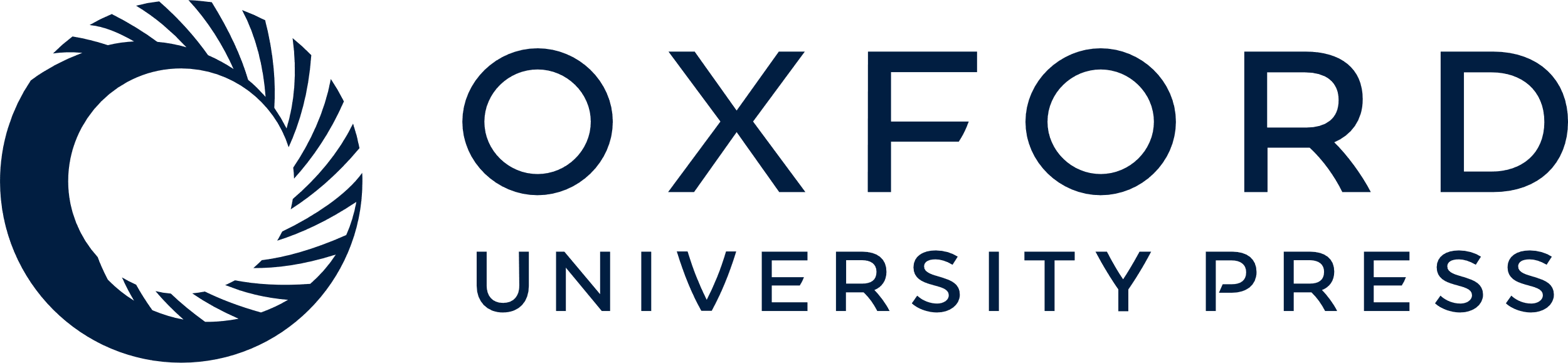 [Speaker Notes: Figure 9. (A) The structure of the ‘what’ and ‘where’ task (from Rao et al., 1987). From left to right: fixation; sample presentation: first image at center, first delay (‘what’ delay), test presentation: image and distractor away from fixation point — image at 90°; second delay (‘where’ delay), choice stimulu with four directions to choose from. Monkey should make a saccade to 90°. (B) Response of a single PF neuron, as mean emission rate in 20 ms bins, showing both object-related activity and location-related activity. Solide line: response to the optimal stimulus. Dotted line: response to the worst stimulus. Horizontal lines: sample (0–0.4 s) and test (1.4–1.8 s) presentation. This cell codes for object identity during ‘what’ delay while, after test presentation, codes for location. Because conveying object and spatial, such a cell could potentially translate ‘what’ information into ‘where’ information in order to activate the correct motor response, i.e. saccade to the right location.


Unless provided in the caption above, the following copyright applies to the content of this slide:]